Pengaruh Pendidikan Keuangan, Pendapatan Keuangan, Literasi Keuangan dan Inklusi Keuangan Terhadap Pengelolaan Keuangan UMKM di Surabaya
Oleh:
Fian Firmadhani, 
Sriyono
Manajemen
Universitas Muhammadiyah Sidoarjo 
September, 2024
Pendahuluan
UMKM merupakan salah satu pilar terpenting dalam perekonomian Indonesia. Berdasarkan data Kementerian Koperasi dan UKM, jumlah UMKM pada semester I tahun 2021 mencapai 64,2 juta dengan kontribusi terhadap PDB sebesar 61,07 persen atau senilai 8.573,89 triliun rupiah, serta dapat menghimpun sampai 60,4 persen dari total investasi.. 
Dilansir dari laman ukmindonesia.id, Kementerian Koperasi dan UKM RI mencatat pertumbuhan UMKM terus alami peningkatan selama tahun 2015 sampai dengan tahun 2019. Hingga pada tahun 2022, jumlah UMKM yang sudah mendaftarkan bisnisanya mencapai 8,71 juta unit. Jumlah UMKM paling banyak di Jawa Barat dengan jumlah 1.494.723 unit. Diikuti oleh Jawa Tengah sebanyak 1.457.126 unit dan Jawa Timur sebanyak 1.153.576 unit..
Pengelolaan keuangan yang baik diperlukan adanya pemahaman tentang keuangan. Pelaku UMKM seharusnya memahami cara mengelola keuangan agar dana yang dimilikinya bisa mendapatkan penghasilan yang maksimal. Cara untuk mengelola keuangan bisa didapatkan melalui pendidikan keuangan yang diperoleh baik dari sekolah maupun lingkungan..
Pendahuluan
pendidikan keuangan yang diperoleh dari lingkungan bisa berupa kebiasaan mengelola dan merencanakan keuangan yang diajarkan oleh keluarga. Wawasan dan pengetahuan yang diperoleh dari adanya pendidikan keuangan akan membuat seseorang menjadi lebih bijak dalam mengelola keuangan. Kebiasaan bijak dalam mengelola keuangannya juga akan terbawa dalam mengelola keuangan UMKM karena tidak menginginkan adanya kerugian. 
pendapatan membuat pelaku UMKM sulit untuk mengelola keuangannya sehinga banyak pelaku UMKM yang kehilangan pasar, daya beli menurun, dan menyebabkan pertumbuhan ekonomi menjadi terhambat. Tingkat pendapatan akan mempengaruhi dalam mengelola keuangan karena semakin tinggi pendapatan maka semakin seseorang ingin memanfaatkan uangnya dengan efisien.
Pendahuluan
literasi juga dapat mempengaruhi pengelolaan keuangan UMKM. Dilansir dari laman Otoritas Jasa Keuangan, ketika pandemic Covid-19 lalu UMKM menjadi salah satu sektor yang terdampak paling besar. Arus kas perusahaan terganggu dan penjulan menurun membuat kemampuan UMKM sulit memenuhi kewajiban kreditnya. Hal tersebut dapat terjadi karena kurangnya literasi keuangan yang dimiliki pelaku UMKM sehingga tidak memiliki pengetahuan untuk mengelola keuangan atau modal yang dimiliki sehingga kuar siap ketika mengalami ketidakpastian perekonomian 
Inklusi keuangan juga dapat berpengaruh terhadap pengelolaan keaungan UMKM. Dilansir dari laman Kementrian Keuangan, pemerintah melakukan upaya pemberian kredit kepada para pelaku usaha dengan memberikan bantuan pembiayaan/permodalan. Untuk mendapatkan modal UMKM dari bantuan Pemerintah tentunya pelaku usaha harus memahami cara untuk mengakses layanan keuangan.
Kesenjangan Hasil
Namun juga terdapat beberapa penelitian terdahulu yang menunjukkan hasil berbeda. 
Pendapat [4] menyatakan bahwa pendidikan keuangan berpengaruh positif terhadap pengelolaan keuangan. Namun, [3] menyatakan bahwa pendidikan keuangan tidak dapat mempengaruhi seseorang dalam mengelola keuangan.
Selanjutnya peneliti [11] menyatakan bahwa pendapatan berpengaruh positif signifikan terhadap perencanaan keuangan. Sedangkan, peneliti [12] menyatakan bahwa pendapatan tidak dapat memengaruhi seseorang dalam melakukan perencanaan keuangan.
Menurut [13] literasi dapat mempengaruhi pengelolaan keuangan secara positif. Namun berbeda dengan[7] yang menyatakan bahwa literasi keuangan yang baik tidak dapat menjamin pengelolaan keuangan UMKM menjadi baik.
Selanjutnya, [10] menyimpulkan bahwa inklusi keuangan dapat membantu pelaku UMKM mengelola keuangan dengan baik. Sedangkan peneliti [14] yang mengartikan bahwa inklusi keuangan tidak dapat mempegaruhi pelaku UMKM dalam perilaku mengelola keuangannya.
Rumusan Masalah dan Tujuan Penelitian
Apakah ada Pengaruh Pendidikan Keuangan, Pendapatan Keuangan, Literasi Keuangan dan Inklusi Keuangan Terhadap Pengelolaan Keuangan UMKM di Surabaya ?

Untuk mengidentifikasi pengaruh Pengaruh Pendidikan Keuangan, Pendapatan Keuangan, Literasi Keuangan dan Inklusi Keuangan Terhadap Pengelolaan Keuangan UMKM di Surabaya
Kategori SDGs
Penelitian ini sesuai dengan indikator 9 Sustainable development goals (SDGs) yaitu Industry, Innovation, And Infrastructure
Manfaat Penelitian
Penelitian ini diharapkan dapat membantu yang telah dilakukan peneliti terdahulu adalah penggunaan objek penelitian yang lebih difokuskan pada pengelolaan keuangan UMKM dengan menambahkan variabel sebagai keterbaruan penelitian. 
Kajian ini berfungsi sebagai sumber ilmu pengetahuan. 
Temuan penelitian ini dapat membantu Self-Regulatory Organization menghasilkan ide-ide baru untuk pasar negara berkembang.
Rumus Slovin
Rumus pada   penelitian ini menggunakan rumus slovin peneliti dapat menghitung jumlah sampel yang diperlukan untuk penelitian. Jumlah sampel yang dihasilkan oleh rumus ini akan membantu peneliti membuat keputusan tentang ukuran sampel yang tepat untuk penelitian. Dan didapat jumlah sampel dengan jumlah 99,9 dan peneliti membulatkan menjadi 100.
Keterangan: 
n = sampel minimum 
N – sampel populasi 
e = persentase batas toleransi (margin of error).
Metode
Teknik Pengumpulan Data
Pengolahan Data
Jenis dan Teknik Penelitian
Jenis Sumber Data
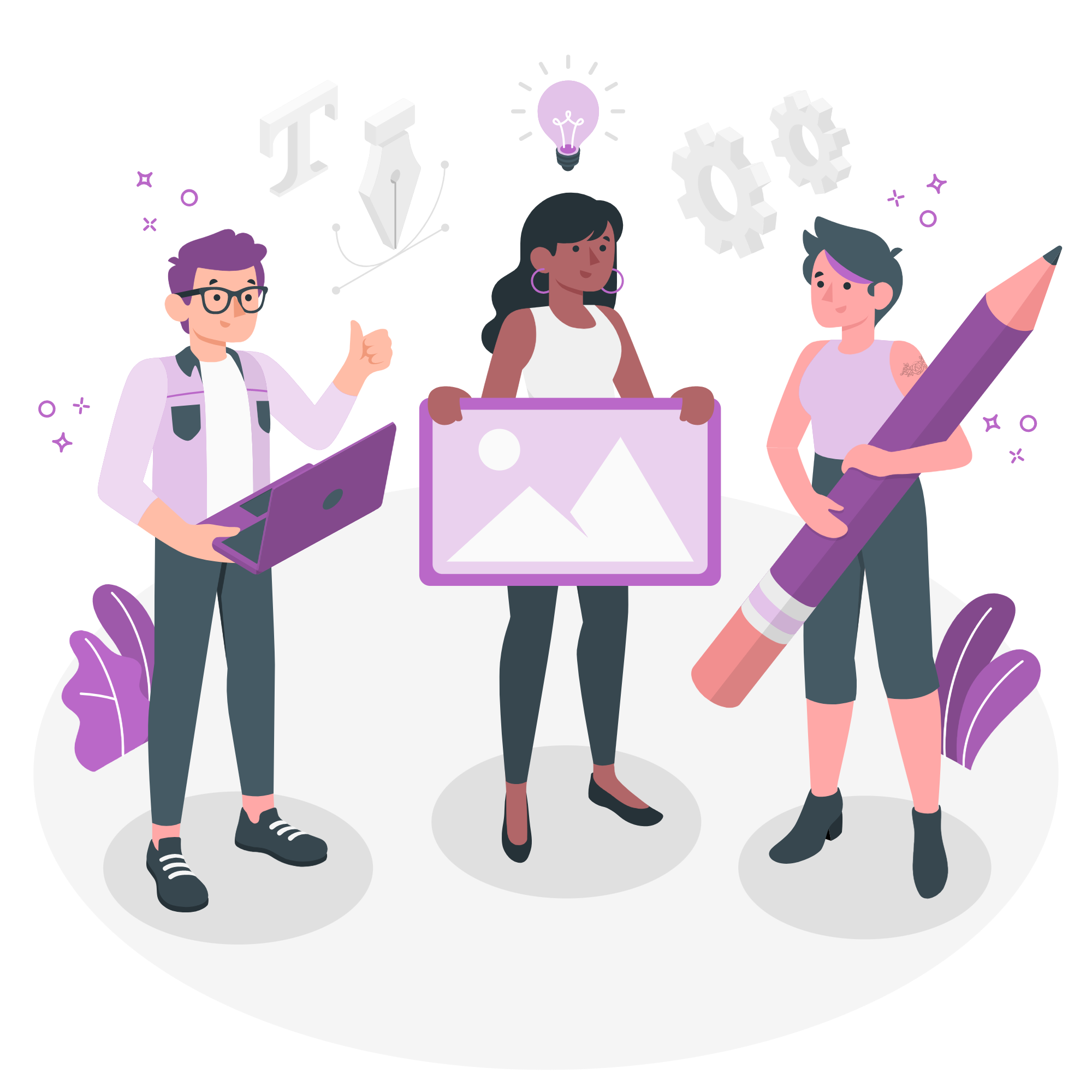 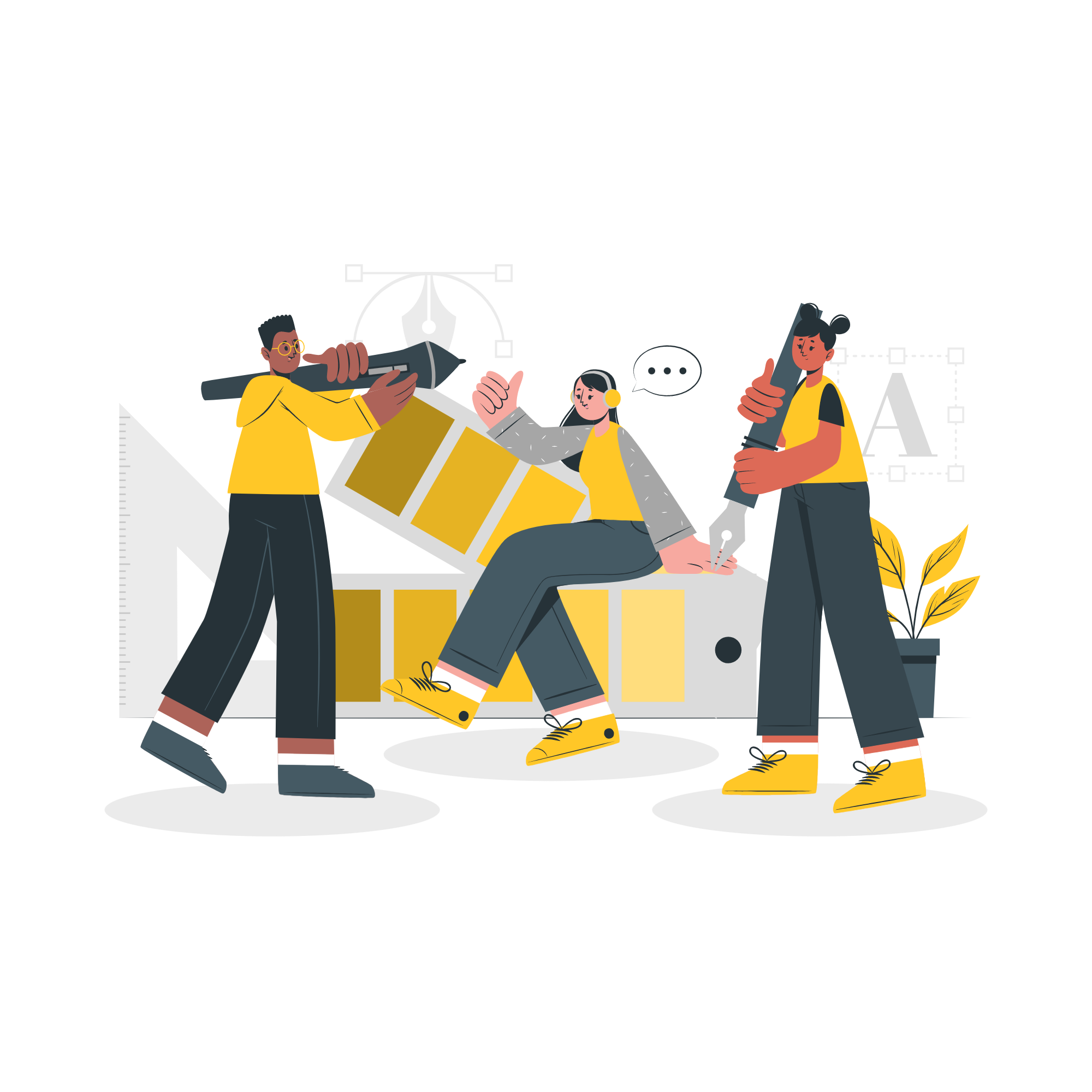 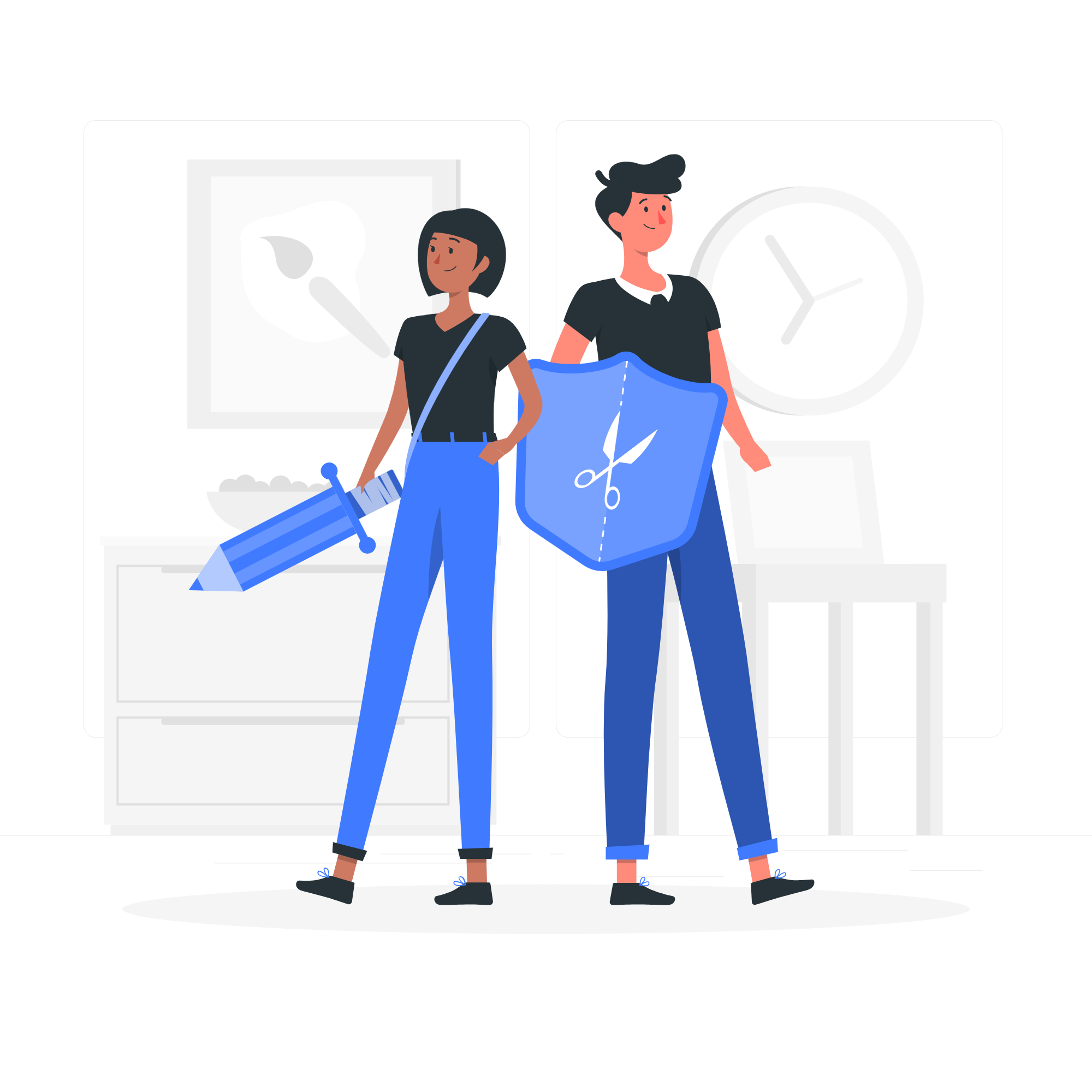 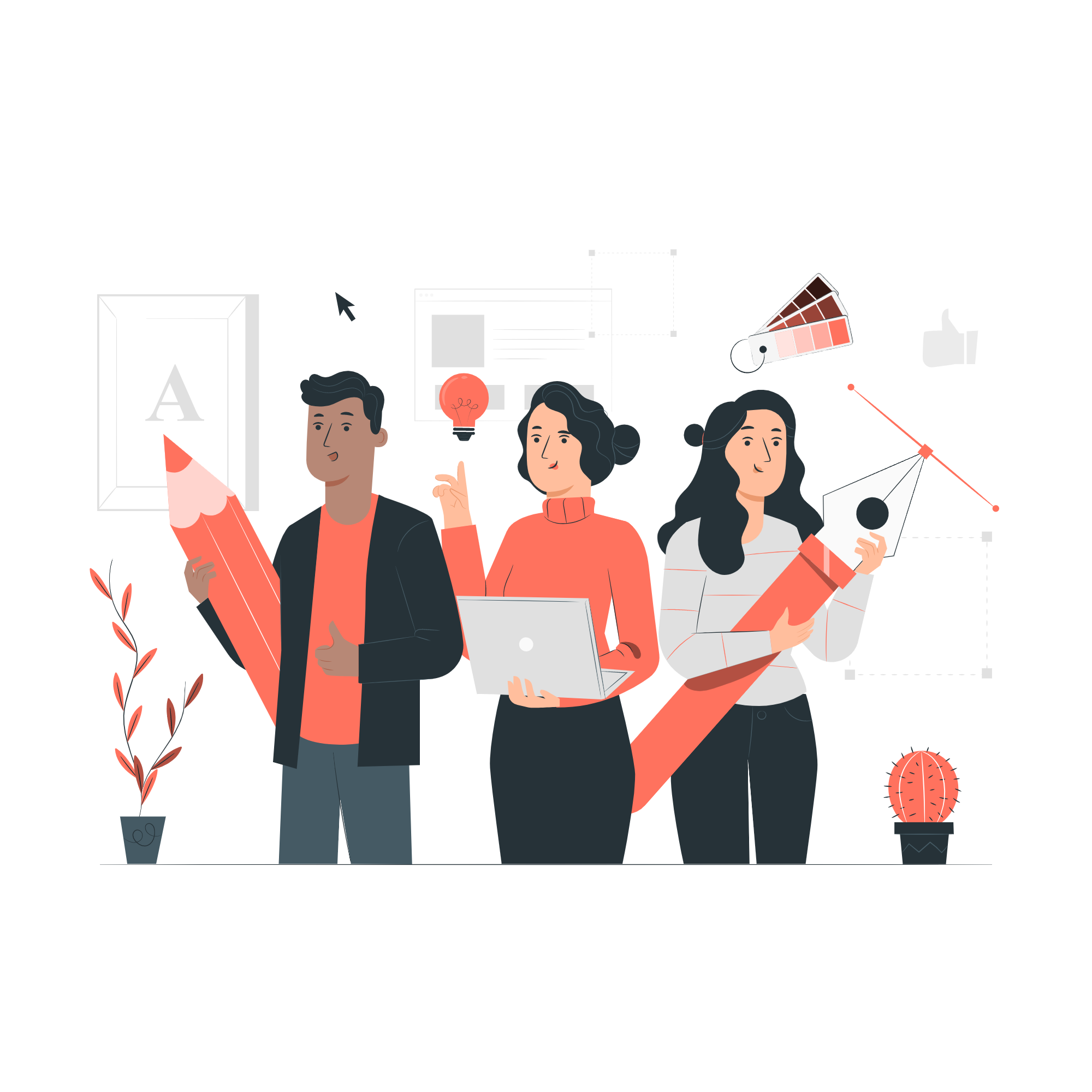 Jenis Data yang digunakan yaitu data primer dan sekunder
Menggunakan kuisioner, observasi, dan studi kepustakaan
Pengolahan Data pada penelitian ini menggunakan software SPSS 26
Menggunakan metode kuantitatif dan menggunakanTeknik purposive sampling
Kerangka Konseptual
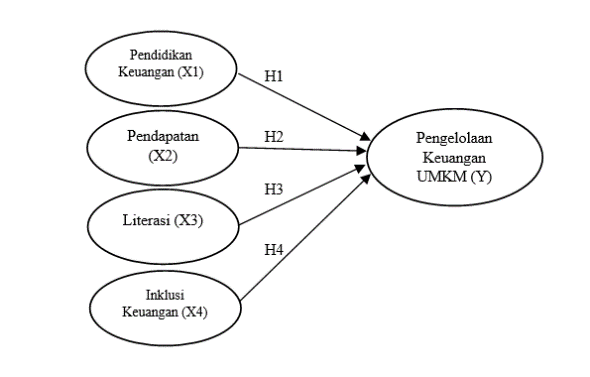 Hipotesis
Hipotesis dalam penelitian ini adalah sebagai berikut: 
H1 : Pendidikan keuangan apakah berpengaruh terhadap pengelolaan keuangan UMKM 
H2 : Pendapatan Keuangan apakah berpengaruh terhadap pengelolaan keuangan UMKM
H3 : Literasi keuagan apakah berpengaruh  terhadap pengelolaan keuangan UMKM 
H4 : Inklusi keuangan apakah berpengaruh terhadap pengelolaan keuangan UMKM
Hipotesis
Hipotesis dalam penelitian ini adalah sebagai berikut: 
H1 : Pendidikan keuangan apakah berpengaruh terhadap pengelolaan keuangan UMKM 
H2 : Pendapatan Keuangan apakah berpengaruh terhadap pengelolaan keuangan UMKM
H3 : Literasi keuagan apakah berpengaruh  terhadap pengelolaan keuangan UMKM 
H4 : Inklusi keuangan apakah berpengaruh terhadap pengelolaan keuangan UMKM
Hipotesis
Hipotesis dalam penelitian ini adalah sebagai berikut: 
H1 : Pendidikan keuangan apakah berpengaruh terhadap pengelolaan keuangan UMKM 
H2 : Pendapatan Keuangan apakah berpengaruh terhadap pengelolaan keuangan UMKM
H3 : Literasi keuagan apakah berpengaruh  terhadap pengelolaan keuangan UMKM 
H4 : Inklusi keuangan apakah berpengaruh terhadap pengelolaan keuangan UMKM
Hipotesis
Hipotesis dalam penelitian ini adalah sebagai berikut: 
H1 : Pendidikan keuangan apakah berpengaruh terhadap pengelolaan keuangan UMKM 
H2 : Pendapatan Keuangan apakah berpengaruh terhadap pengelolaan keuangan UMKM
H3 : Literasi keuagan apakah berpengaruh  terhadap pengelolaan keuangan UMKM 
H4 : Inklusi keuangan apakah berpengaruh terhadap pengelolaan keuangan UMKM
Hipotesis
Hipotesis dalam penelitian ini adalah sebagai berikut: 
H1 : Pendidikan keuangan apakah berpengaruh terhadap pengelolaan keuangan UMKM 
H2 : Pendapatan Keuangan apakah berpengaruh terhadap pengelolaan keuangan UMKM
H3 : Literasi keuagan apakah berpengaruh  terhadap pengelolaan keuangan UMKM 
H4 : Inklusi keuangan apakah berpengaruh terhadap pengelolaan keuangan UMKM
Hasil dan Pembahasan
Uji Validitas
Uji validitas merupakan suatu alat ukur yang mengukur seseorang dapat menentukan tingkat keasliannya. Suatu instrumen dikatakan mempunyai validitas yang tinggi apabila memenuhi tujuan pengukurannya. Untuk menilai kualitas kuesioner dilakukan uji validitas. Suatu variabel dikatakan valid jika r hitung > r tabel, dan tidak valid jika r hitung < r tabel. Suatu kuesioner dikatakan valid jika nilai korelasinya sig. <0,05. Untuk r tabel penelitian di nilai R tabel dengan uji dua sisi dan jumlah data (n) = 100 mendapatkan nilai r tabeln sebesar 0,1946. Hasl analisis uji validitas data dilhat pada Tabel 3.2 sebagai berikut :
Hasil dan Pembahasan
Uji Reliabilitas
Uji reliabilitas adalah uji yang digunakan untuk mengetahui sejauh mana tigkat kepercayaan dari sebuah pengukuran. Uji reliabilitas dikatakan reliabel jika nilai Nilai Alpha  >0,6 Maka reliabel, jika >0,7 maka sangat reliabel. Cronbach’s alpha r hitung > r tabel, jika r hitung < r tabel dapat dikatakan tidak reliabel atau tidak valid. Hasil analisis uji reliabilitas data dapat dilihat pada tabel 3.3 sebagai berikut
Hasil dan Pembahasan
Uji Normalitas
Uji normalitas dilakukan untuk mengetahui apakah data dalam model regresi variabel residu memiliki distribusi normal. Pengujian ini dilakukan dengan uji Kolmogorov-Smirnof. Suatu data dikatakan berdistribusi normal jika nilah Exact > 0,05. Hasil uji normalitas data dapat dilihat pada tabel 3.4 sebagai berikut :
Hasil dan Pembahasan
Uji Multikolinearitas
Hasil dari tabel 3.5 menunjukkan bahwa nilai dari masing-masing variabel pada kolom VIF menunjukkan lebih kecil daripada 10,00 dan pada nilai Tolerance lebih besar daripada 0,10, maka dapat diartikan dari variabel variabel Literasi Keuangan, Pendapatan, Perilaku Keuangan, Persepsi Risiko, dan Keputusan Investasi tidak terjadi Multikolinearitas.
Hasil dan Pembahasan
Uji T
Pada uji t penelitian ini dilakukan untuk menguji hipotesis penelitian mengenai pengaruh dari masingmasing variabel bebas secara parsial terhadap variabel terikat. Hasil analisis data uji t dapat dilihat pada tabel 3.6 sebagai berikut :
Hasil dan Pembahasan
Uji Koefisien Korelasi Berganda
Hasil dan Pembahasan
Pembahsan
Hipotesis pertama Pengaruh Pendidikan Keuangan Terhadap Pengelolaan Keuangan
Hasil analisis data pada jawaban responden Pendidikan keuangan (X1) berpengaruh secara positif dan signifikan terhadap Pengelolaan Keuangan pada pelaku UMKM hal ini menyatakan bahwa pelaku UMKM dapat memahami pentingnya Pendidikan tentang keuangan, dengan ini membuat Pendidikan keuangan berperan penting untuk mengerti bagi usaha pelaku UMKM dapat mengelola keuangannya dengan baik, caranya melakukan mengatur keuangan, menabung, hemat dan tidak boros. Semakin tinggi tingkat pengertian dalam memahami pendidikan keuangan maka pelaku UMKM akan lebih dapat memaksimalkan pengelola keuangannya, dalam berwawasan dalam berbisnis termasuk dalam mengelola keuangan usaha dalam bisnisnya. Hasil pada penelitian ini variabel Pengelolaan Keuangan berpengaruh secara positif dan signifikan terhadap pengelolaan keuangan dengan nilai t hitung sebesar 0,433 lebih besar dari nilai t tabel 1,667 serta nilai signifikansi 0,666 < 0,05. Maka dinyatakan sebagai variabel mempengaruhi Pengelolaan Keuangan.
Hipotesis kedua Pengaruh Pendapatan Terhadap Pengelolaan Keuangan
	Pada Penelitian ini dari variabel Pendapatan (X2) berpengaruh secara positif dan signifikan terhadap Pengelolaan Keuangan pada pelaku UMKM hal ini menyatakan bahwa pelaku UMKM dapat memahami adanya tentang pendapatan keuangan, pendapatan umumnya adalah uang, upah atau gaji, keuntungan penghasilan seseorang dengan usahanya, Pendapatan dapat diartikan agar dapat menggunkan hasil keuntungan untuk bisa dikelola keuangnya dari pelaku UMKM, dengan berjalanya usahanya agar bisa maksimal dalam mengelola keuanganya, Pendapatan mempunyai dampak yang sangat besar terhadap kelangsungan bisnis dan usaha. Hasil pada penelitian ini variabel Pengelolaan Keuangan berpengaruh secara positif dan signifikan terhadap pengelolaan keuangan dengan nilai t hitung sebesar 1.803 lebih besar dari nilai t tabel 1,667 serta nilai signifikansi 0,075< 0,05. Maka dinyatakan sebagai variabel mempengaruhi Pengelolaan Keuangan.
Hasil dan Pembahasan
Pembahsan
Hipotesis ketiga Pengaruh Literasi Keuangan Terhadap Pengelolaan Keuangan
Dari hasil analisis data membuktikan bahwa variabel literasi keuangan (X3) berpengaruh positif dan signifikan terhadap Pengelolaan Keuangan. Hal ini menunjukkan bahwa literasi keuangan pada pelaku usaha UMKM dalam pengetahuan tentang adanya konsep keuangan dan mampu untuk mengatur konsep keuangan dari keuangan usahanya, mampu dalam memutuskan keuangan pribadi dan adanya literasi dapat membantu pelaku UMKM agar bisa mengelola keuangannya dengan lebih stabil supaya cara berpikir terhadap suatu kondisi keuangan bisa mempengaruhi pengambilan keputusan yang tepat dan strategis di bidang keuangan. Hasil pada penelitian ini variabel literasi keuangan memiliki nilai hitung sebesar 8.424 dan lebih besar dari nilai tabel sebesar 1,667. Dengan nilai signifikansi tinggi yaitu 0,000 lebih kecil dari 0,05. Maka dinyatakan sebagai variabel mempengaruhi Pengelolaan Keuangan.
 
Hipotesis keempat Pengaruh Inklusi Keuangan Terhadap Pengelolaan Keuangan
Berdasarkan hasil dari analisis dari variable inklusi keuangan (X4) dapat dinyatakan bahwa para pelaku UMKM dalam penggunaan produk dan layanan keuangan beberapa dapat melakukan dengan hal yang positif dalam menggnakan produk layanan keuangan. Akses ini memungkinkan pelaku UMKM memperoleh tambahan untuk menambah modal usahanya, dengan arti atau membiayai proyek usaha yang dijalani. Pencatatan keuangan yang baik dengan memanfaatkan inklusi keuangan yang dimiliki akan dapat hasil pengelolaan keuangan yang dengan baik Hasil perhitungan dari jawaban responden menyatakan bahwa inklusi keuangan berpengaruh secara positif dan signifikan terhadap variabel Pengelolaan Keuangan dengan nilai t hitung sebesar 4,079 lebih besar dari nilai t tabel 1,667 dan nilai signifikansi 0,000 lebih kecil dari 0,05. Maka dinyatakan sebagai variabel mempengaruhi Pengelolaan Keuangan.
Hasil dan Pembahasan
Kesimpulan
Dari hasil penelitian hasil dan pembahasan dapat disimpulkan bahwa Pendidikan Keuangan (X1) berpengaruh positif dan signifikan terhadap pengelolaan keuangan dan pendapatan berpengaruh positif dan signifikan terhadap pengelolaan keuangan (X2) untuk Literasi Keuangan (X3), Inklusi Keuangan (X4) imi adalah variable yang paling dominannya berpengaruh positif dan signifikan pada terhadap pengelolaan keuangan dengan nilai signifikansi tinggi yaitu 0,000 lebih kecil dari 0,05 Maka dinyatakan sebagai variabel paling mempengaruhi Pengelolaan Keuangan (Y). dalam penelitian ini populasi yang dijadikan sampel yaitu Para pelaku UMKM yang ada di kota Surabaya dengan populasi 100 responden yang dijadikan sebagai sampel penelitian ini.

Keterbatasan penelitian pada penelitian ini yaitu peneliti hanya mampu melakukan peneitian dengan hasil variabel Literasi Keuangan dan Inklusi Keuangan yang paling berdominan mempengaruhi. Peneliti memberikan saran untuk menggunakan dan atau menambahkan variabel lainya ataupun juga memilih subjek permasalhanya yang memiliki perbedaan sehingga menjadikan penemuan yang lebih komperehensif yang terbaru dan diharapkan dengan obyek yang lebih luas lagi.
Terima Kasih